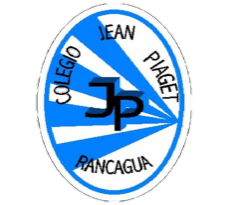 Colegio Jean Piaget
Mi escuela, un lugar para aprender y crecer en un ambiente saludable
PLANIFICACIÓN  CLASES VIRTUALESSEMANA N°26FECHA :24/09/2020
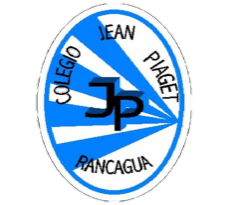 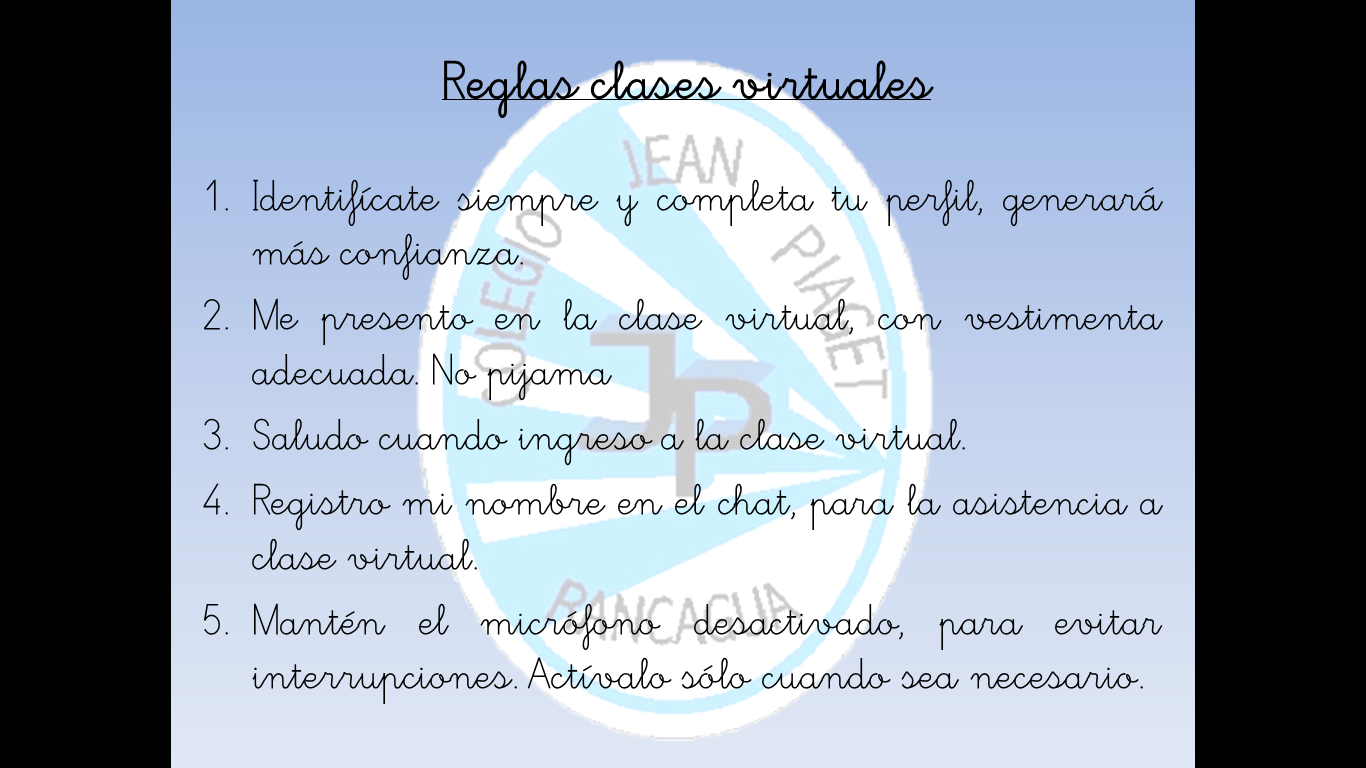 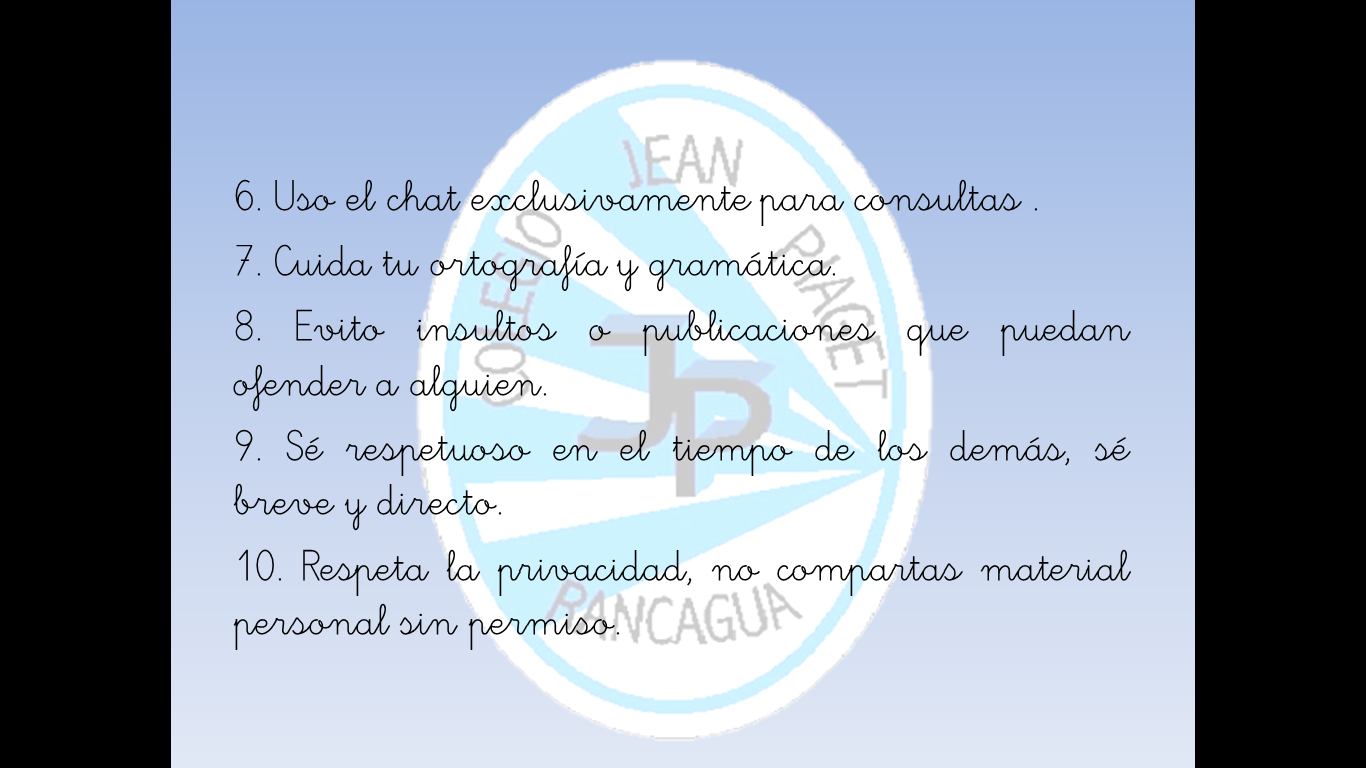 Importante:
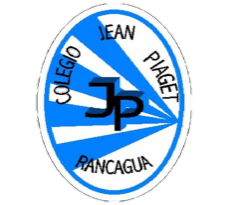 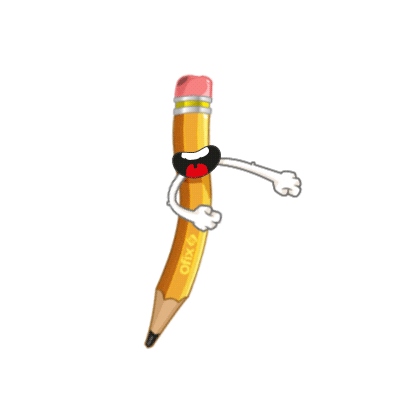 Cuándo esté la animación de un lápiz, significa que debes escribir en tu cuaderno
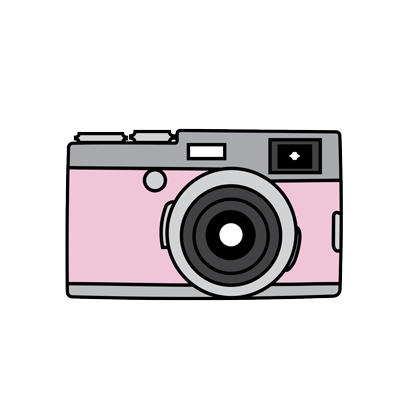 Cuándo esté esta animación de una cámara fotográfica, significa que debes mandar reporte sólo de esa actividad (una foto de la actividad)
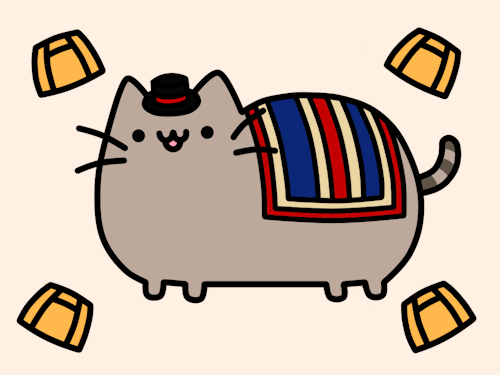 Cuándo esté esta animación de un niño con su amigo, significa que debes realizar los ejercicios de la guía.
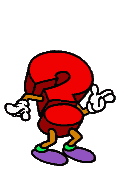 Cuándo esté esta animación de un signo de pregunta, significa que debes pensar y analizar, sin escribir en tu cuaderno. Responder de forma oral.
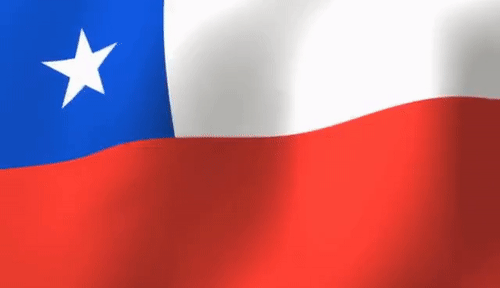 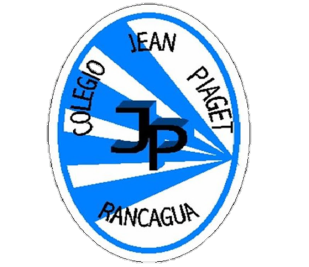 InicioMotivación
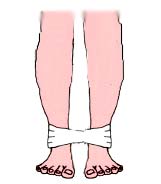 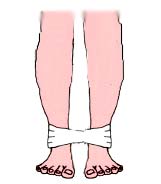 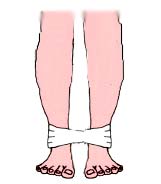 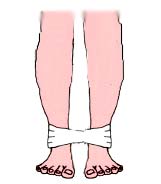 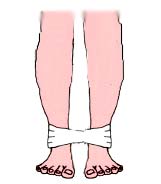 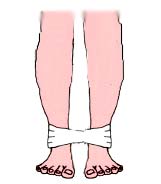 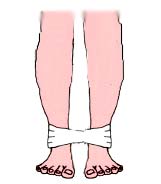 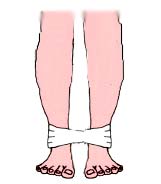 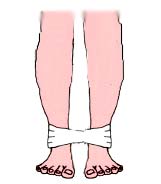 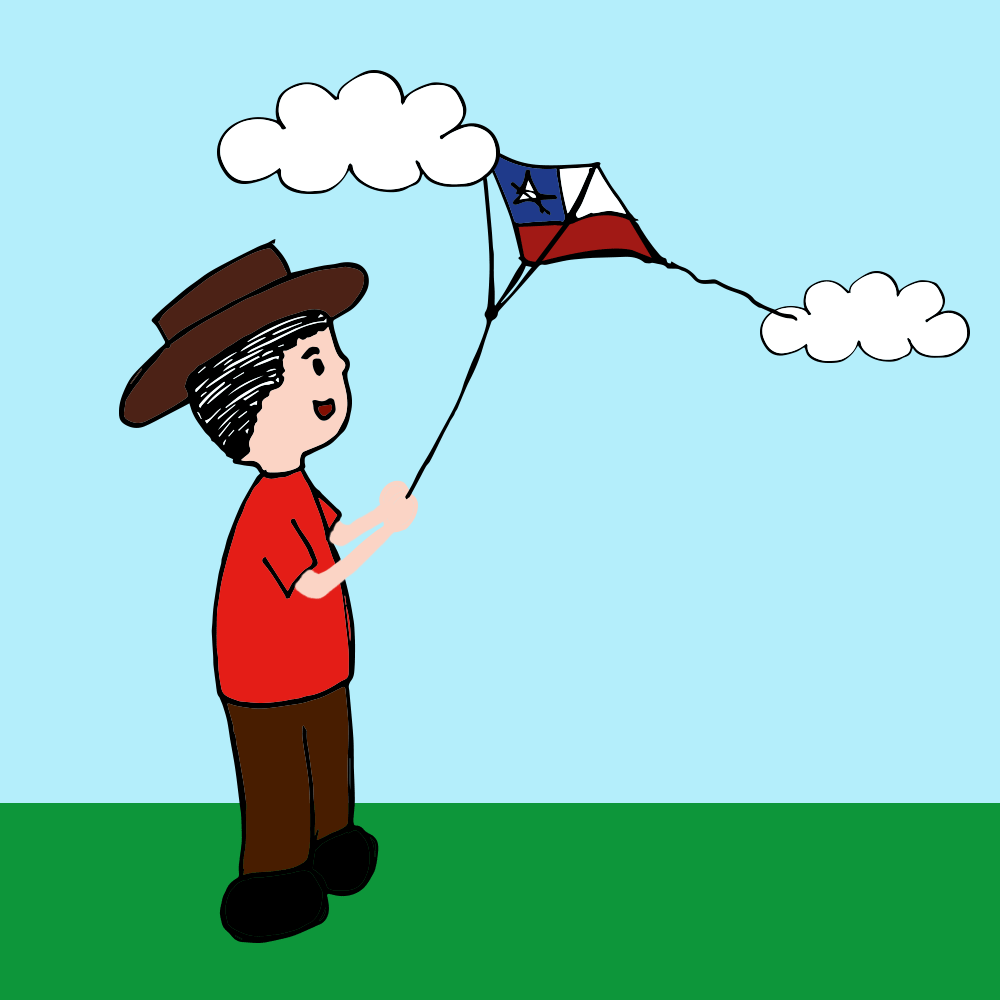 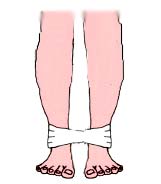 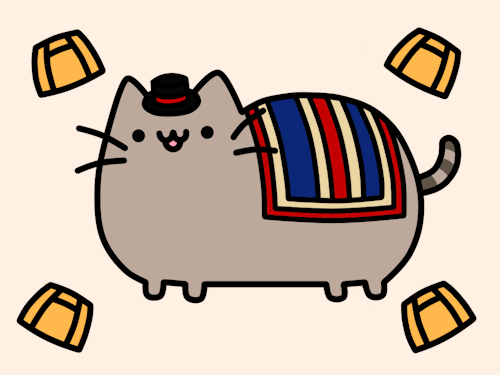 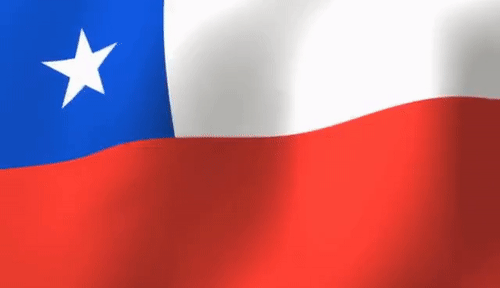 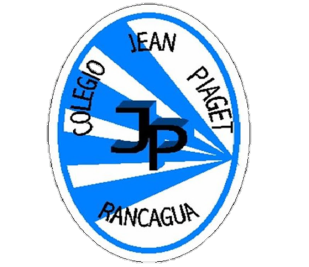 InicioMotivación
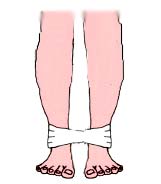 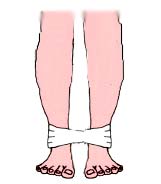 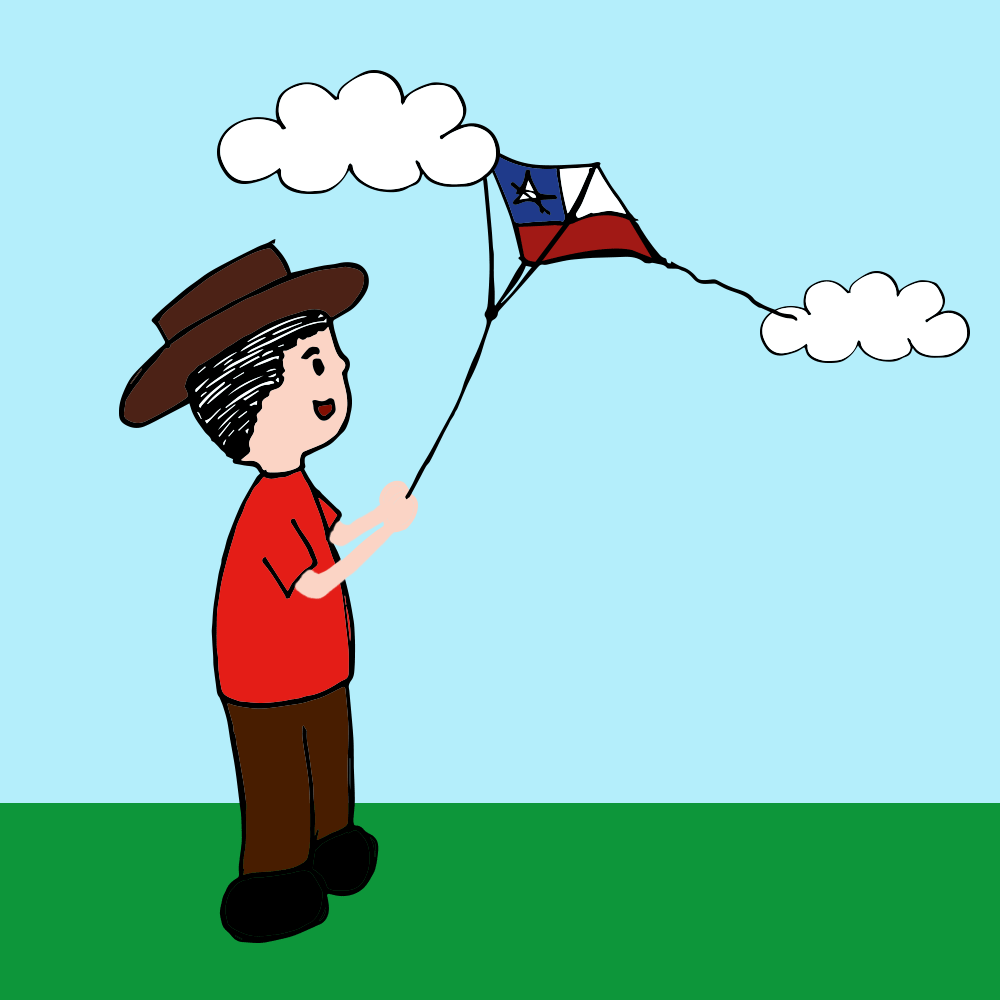 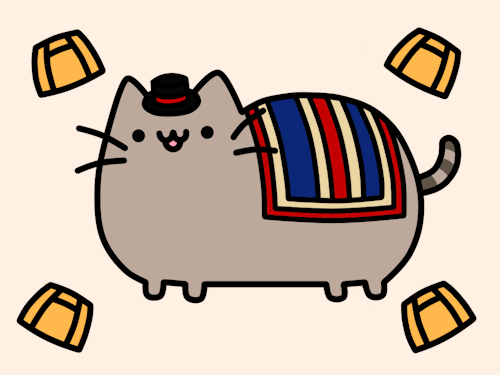 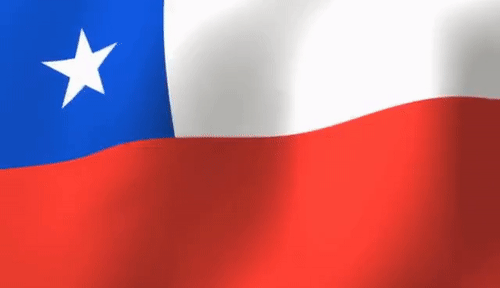 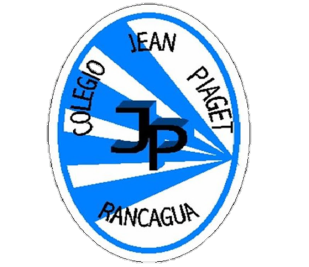 Desarrollo de la clase
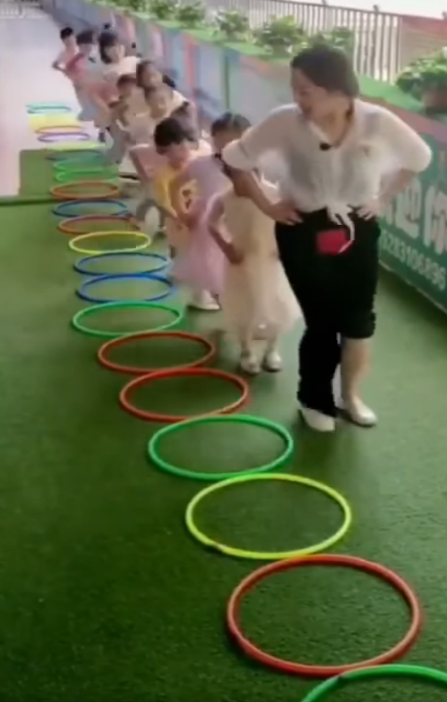 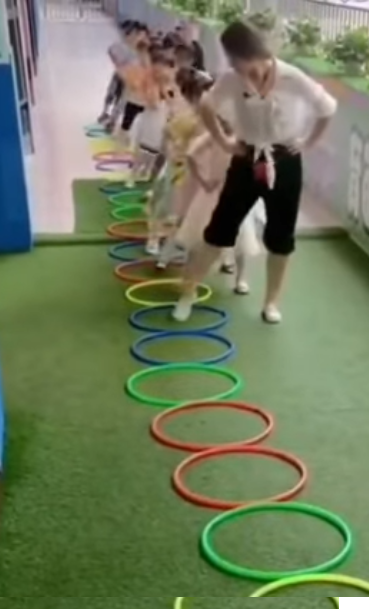 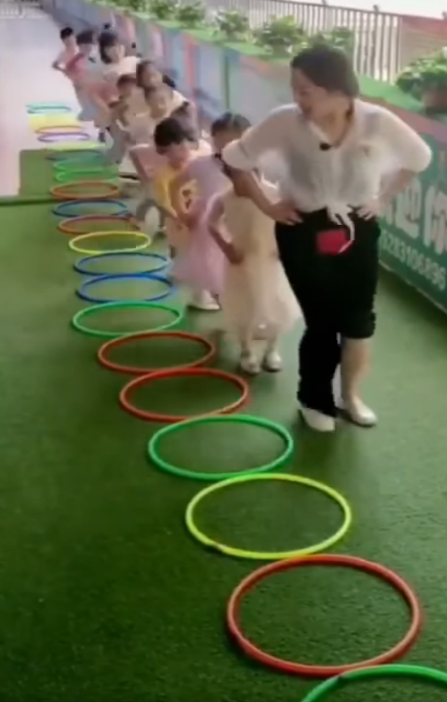 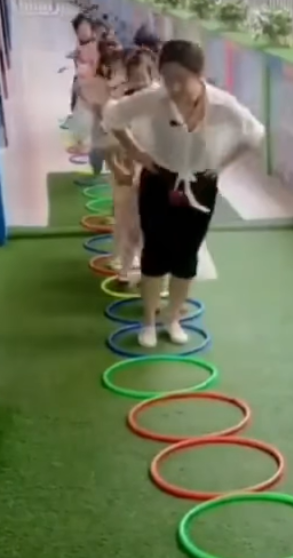 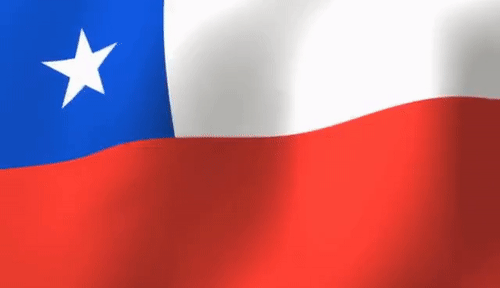 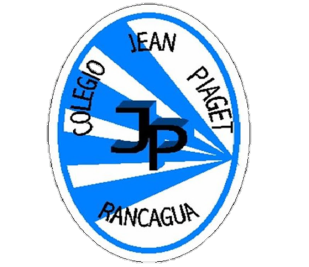 Desarrollo de la clase
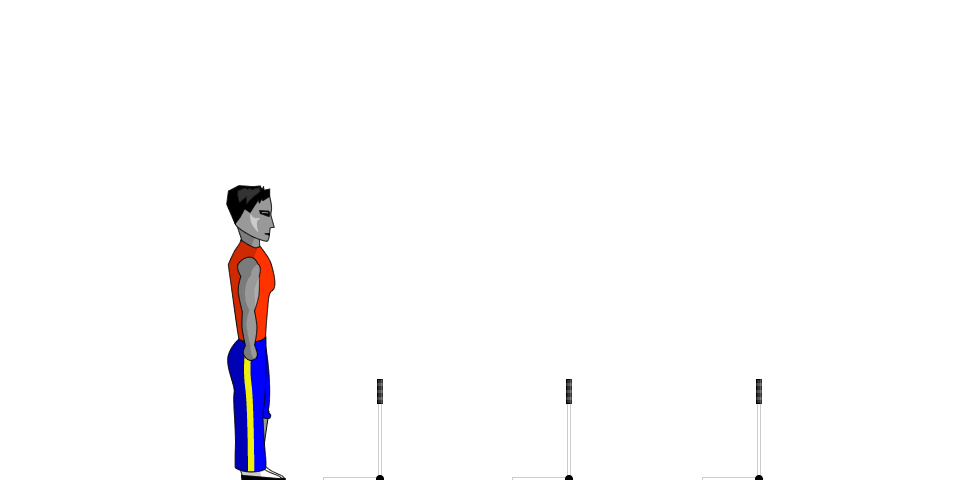 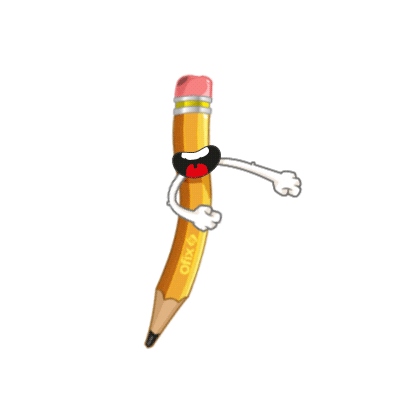 TICKET DE SALIDA
EFI
SEMANA 26
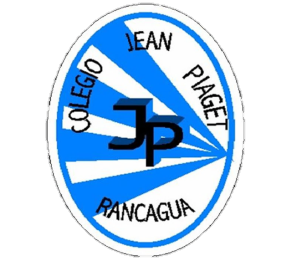 CIERRE
1)¿A qué habilidad motriz corresponder saltar con los pies juntos continuamente ? 

2)¿De qué manera podemos lograr aumentar nuestra distancia  o altura en los saltos?

3)¿Qué cambios harías para  aumentar la distancia de tus saltos?

4)¿En qué situaciones de tu vida cotidiana podrías ejecutar un salto alto?
Ticket de salida online https://docs.google.com/forms/d/e/1FAIpQLSfV9dVF87buTgPCVzgoTCIVdw4feVgy13_2WubbwuC3LtWWsg/viewform
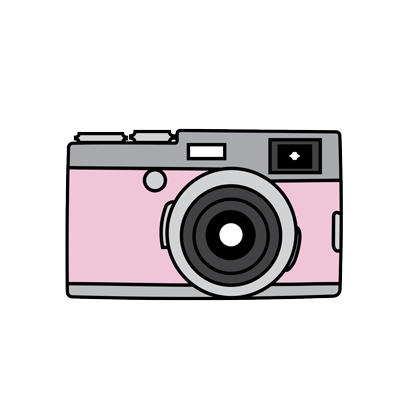 Enviar fotografía de este ticket de salida al: 
Correo: marcos.lucero@colegio-jeanpiaget.cl
Celular:+56964515300
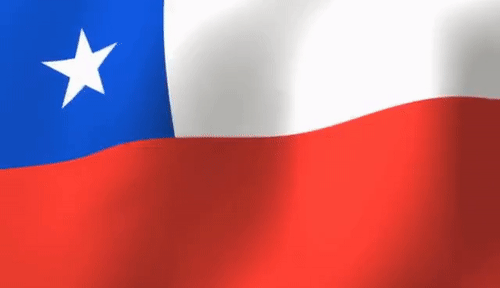